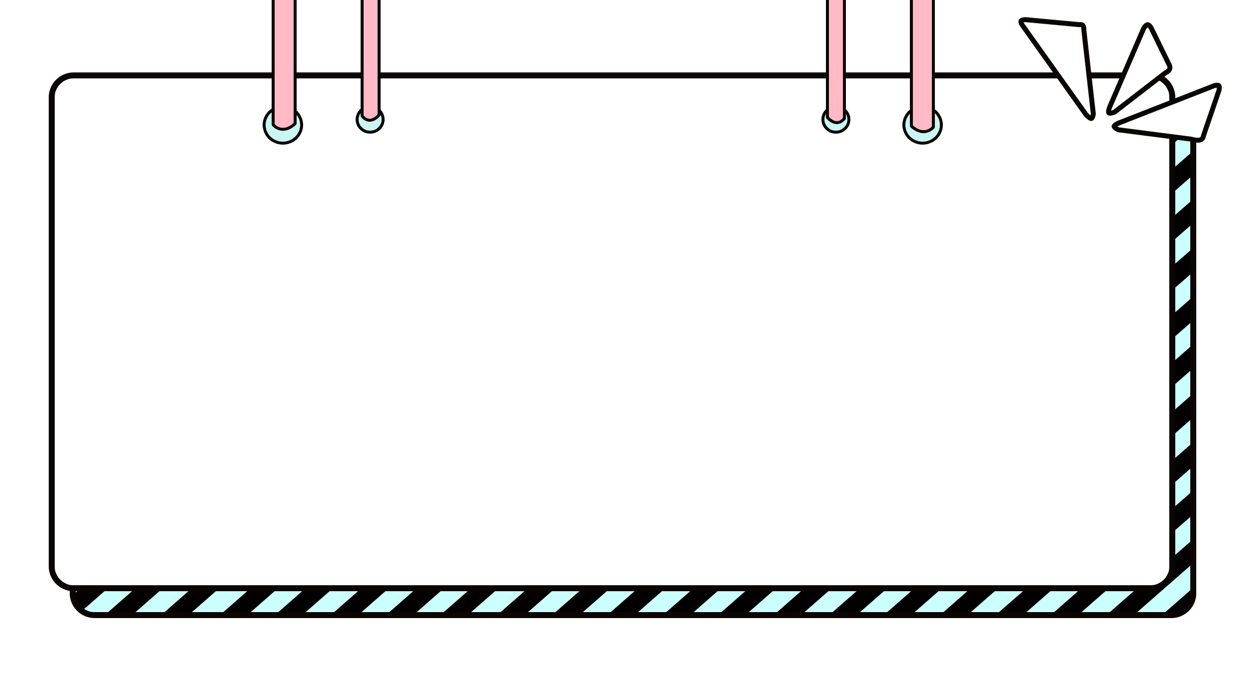 Khởi động
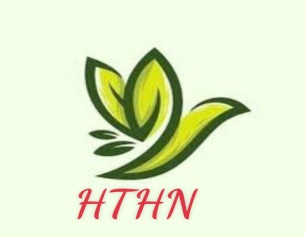 Tiết 9 + 10
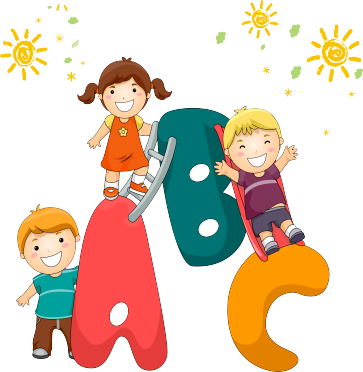 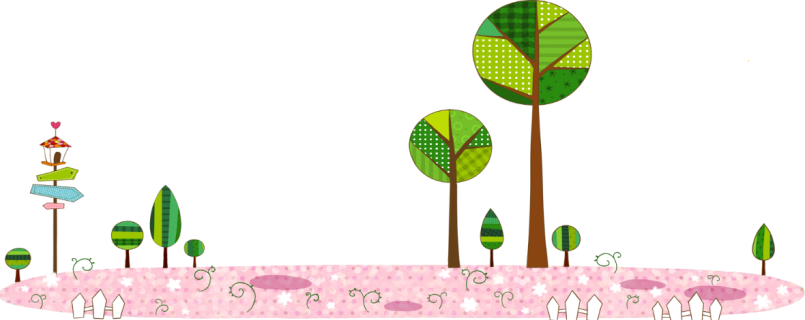 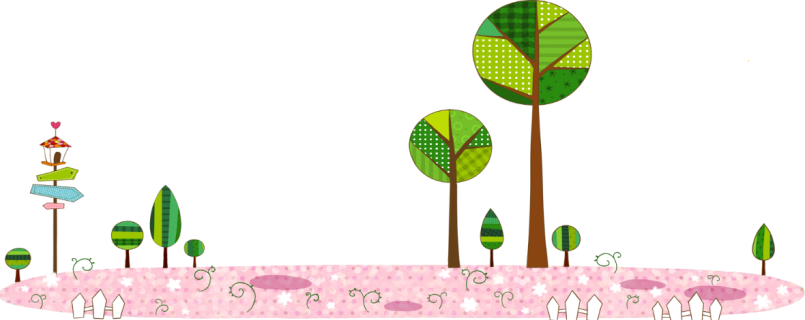 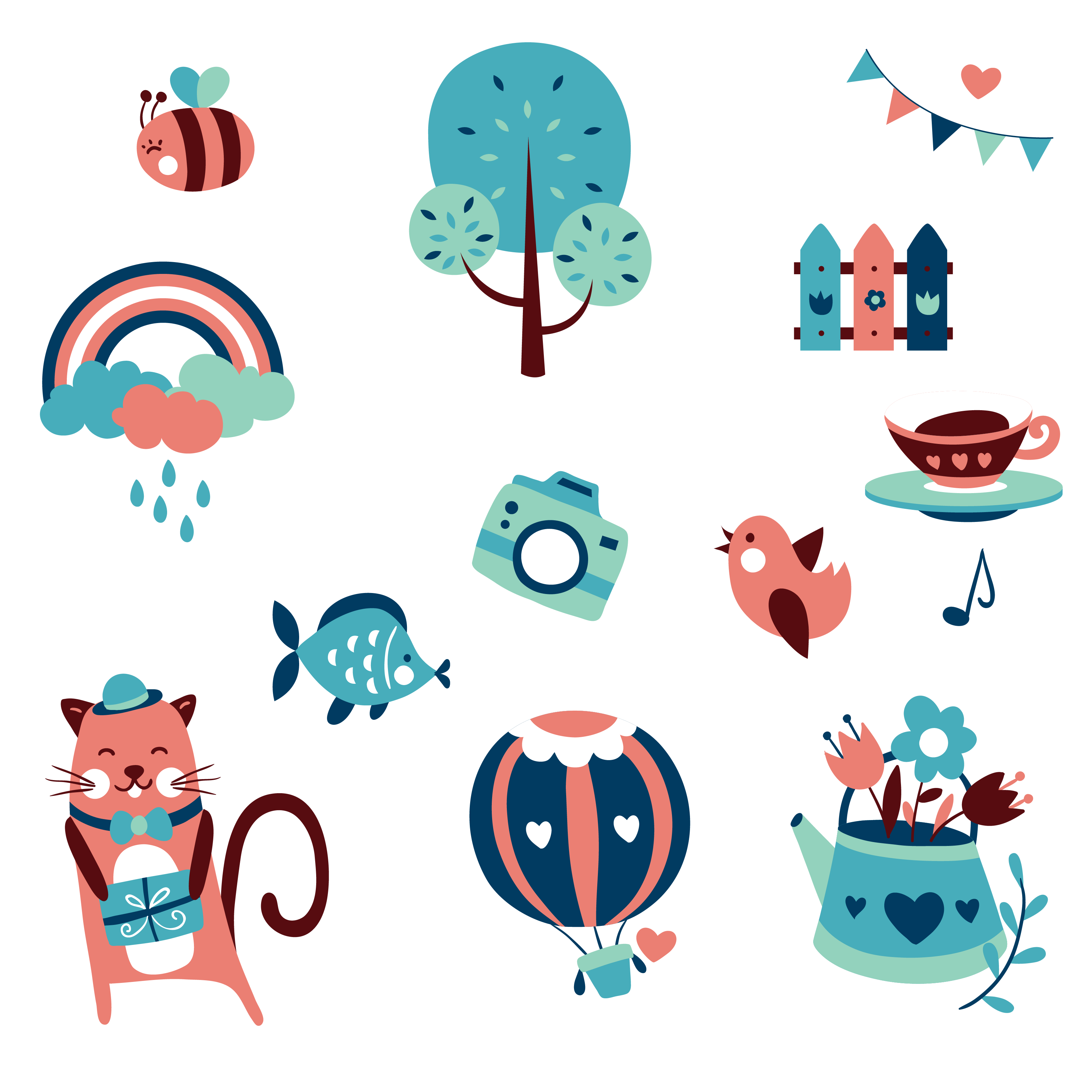 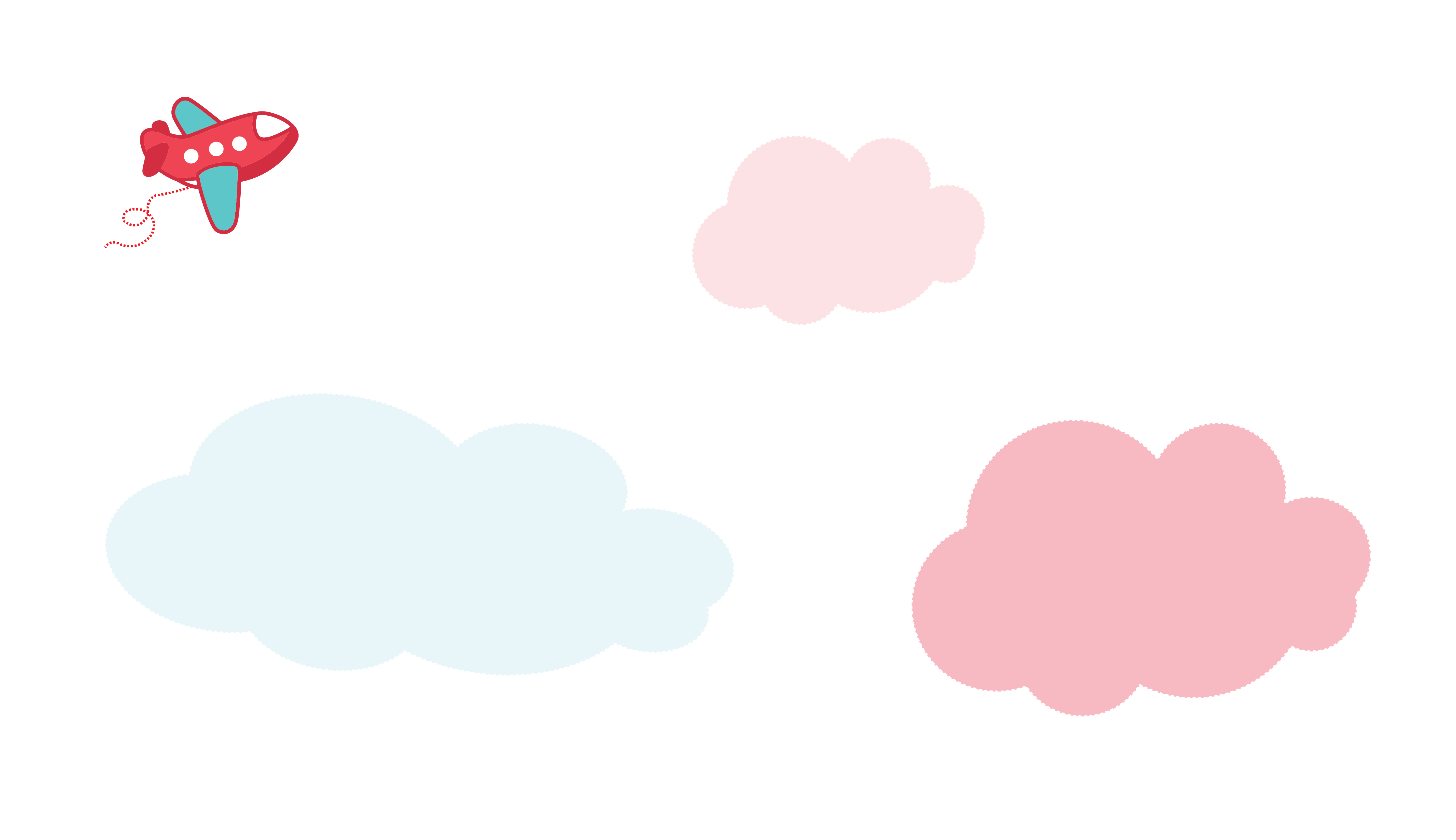 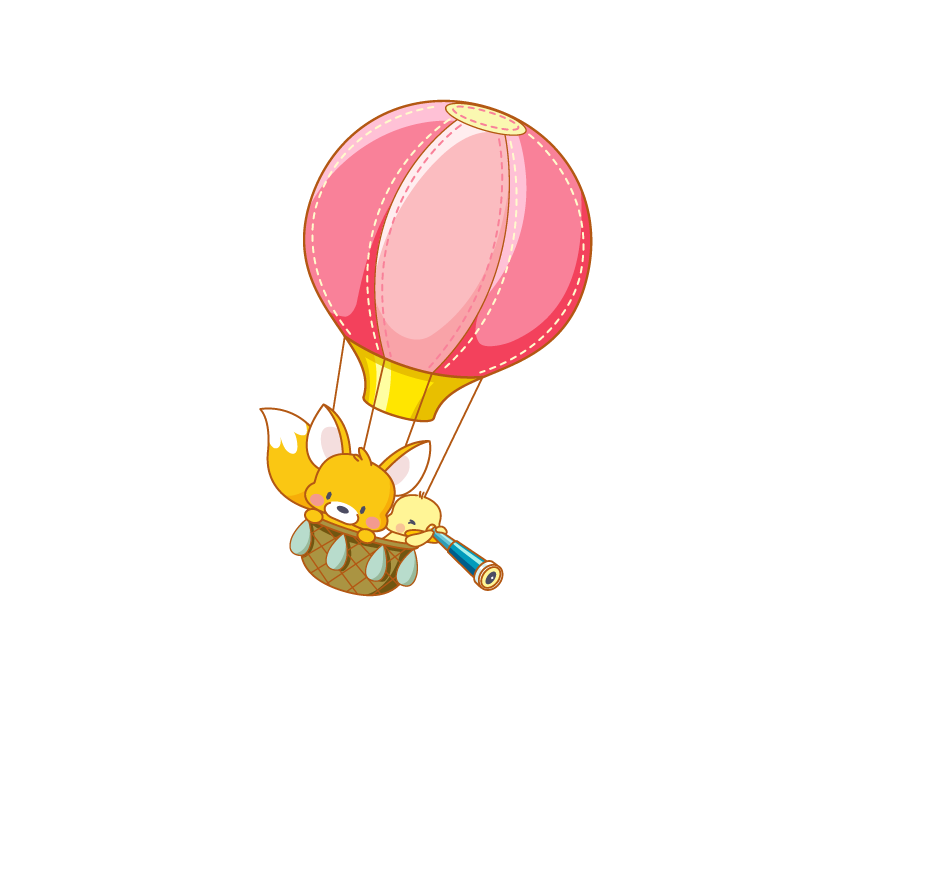 Tự đọc sách báo
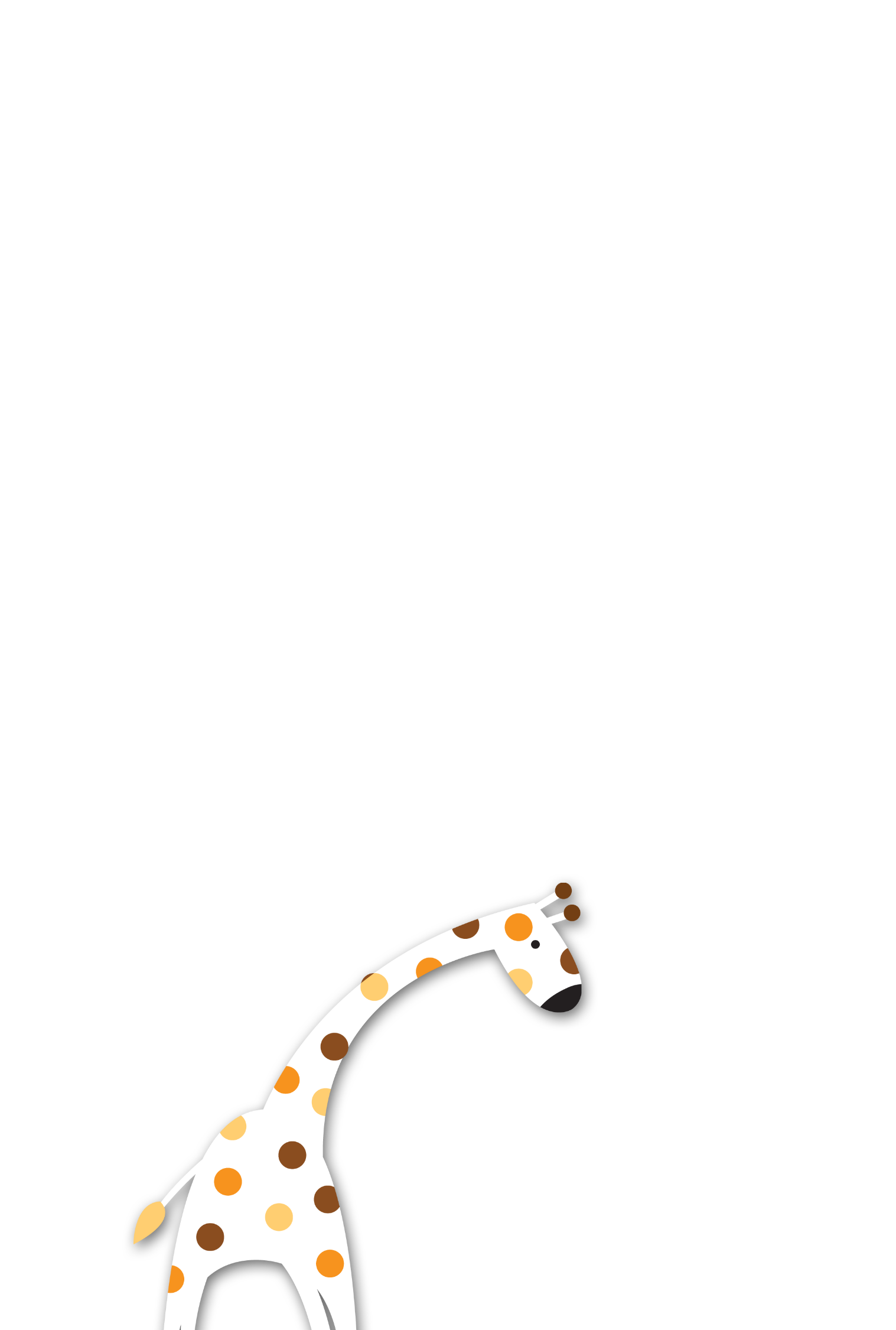 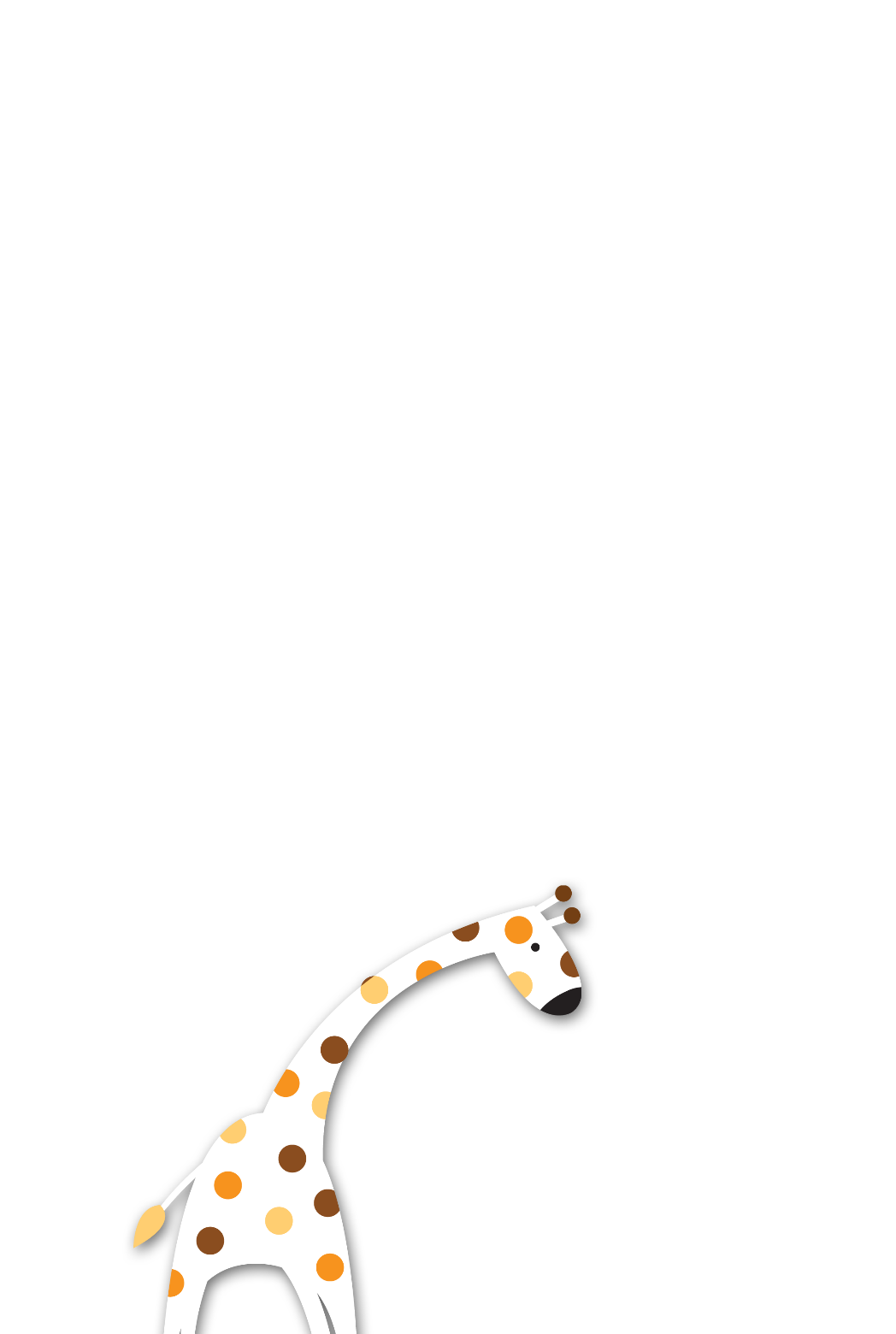 [Speaker Notes: Bài giảng thiết kế bởi: Hương Thảo - tranthao121006@gmail.com]
1. Mỗi học sinh mang đến lớp một quyển sách. Giới thiệu với các bạn quyển sách của em: tên sách, tên tác giả, tên nhà xuất bản, trang bìa,…
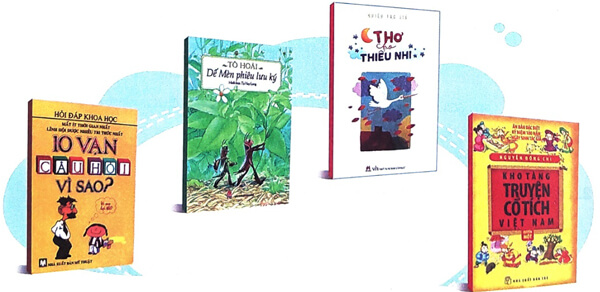 2. Em hãy đọc mục lục dưới đây và trả lời câu hỏi:
TUYỂN TẬP TRUYỆN NGẮN HAY DÀNH CHO THIẾU NHI
Tập 4
Mục lục
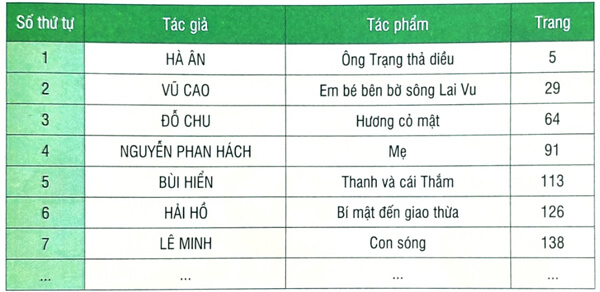 Mục lục gồm những cột nào?
Đọc mục lục theo hàng ngang.
Tập truyện này có những truyện nào?
Truyện Hương cỏ mật ở trang nào?
Truyện Ông Trạng thả diều ở trang nào?
Theo em mục lục sách dùng để làm gì?
Mục lục sách: dùng để tìm hiểu nội dung quyển sách
 và tìm bài (truyện) em muốn đọc.
3. Tra mục lục để tìm một truyện hoặc một bài trong quyển sách của em.
4. Đọc truyện hoặc bài em vừa tìm được.
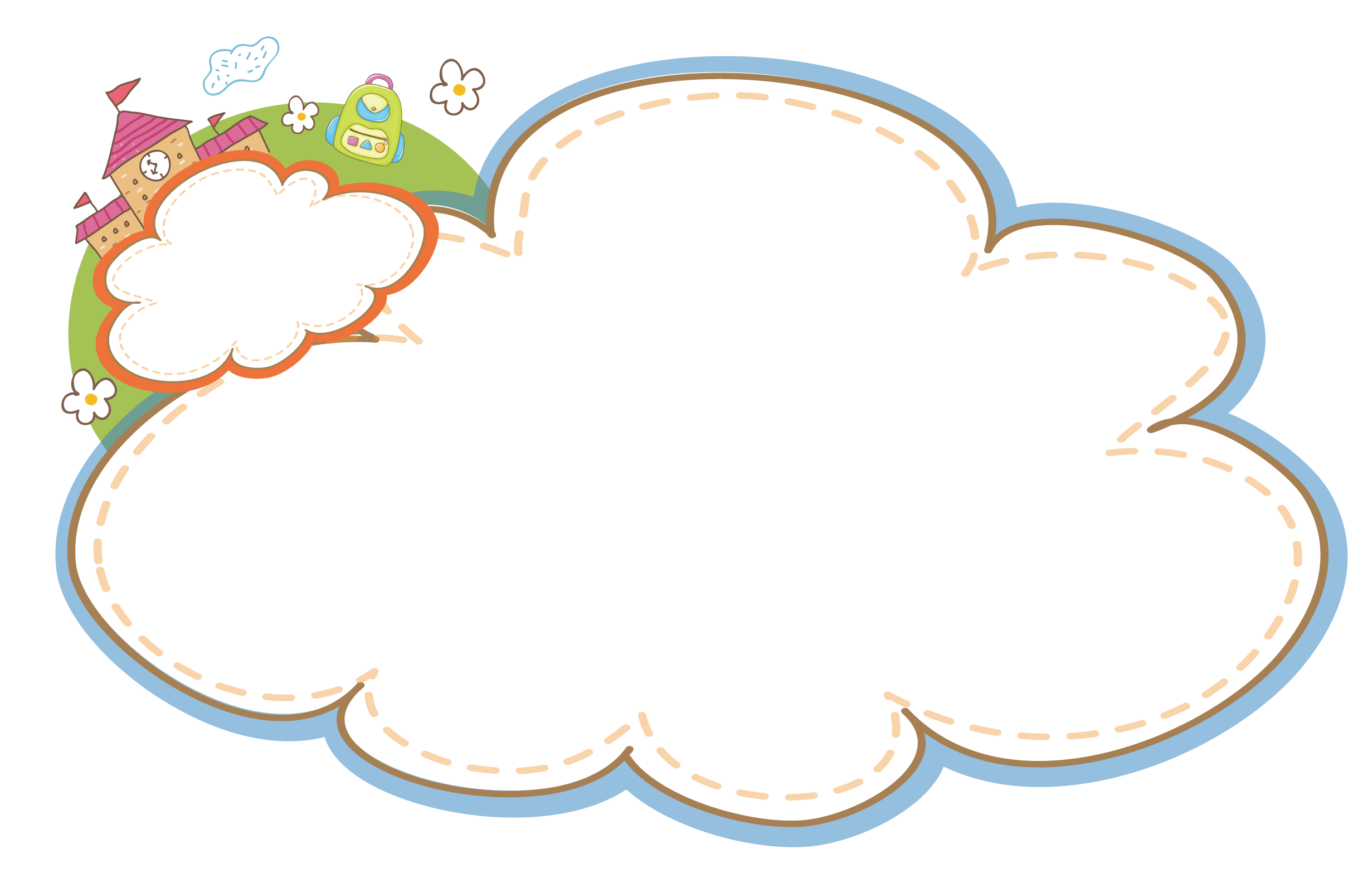 Củng cố bài học
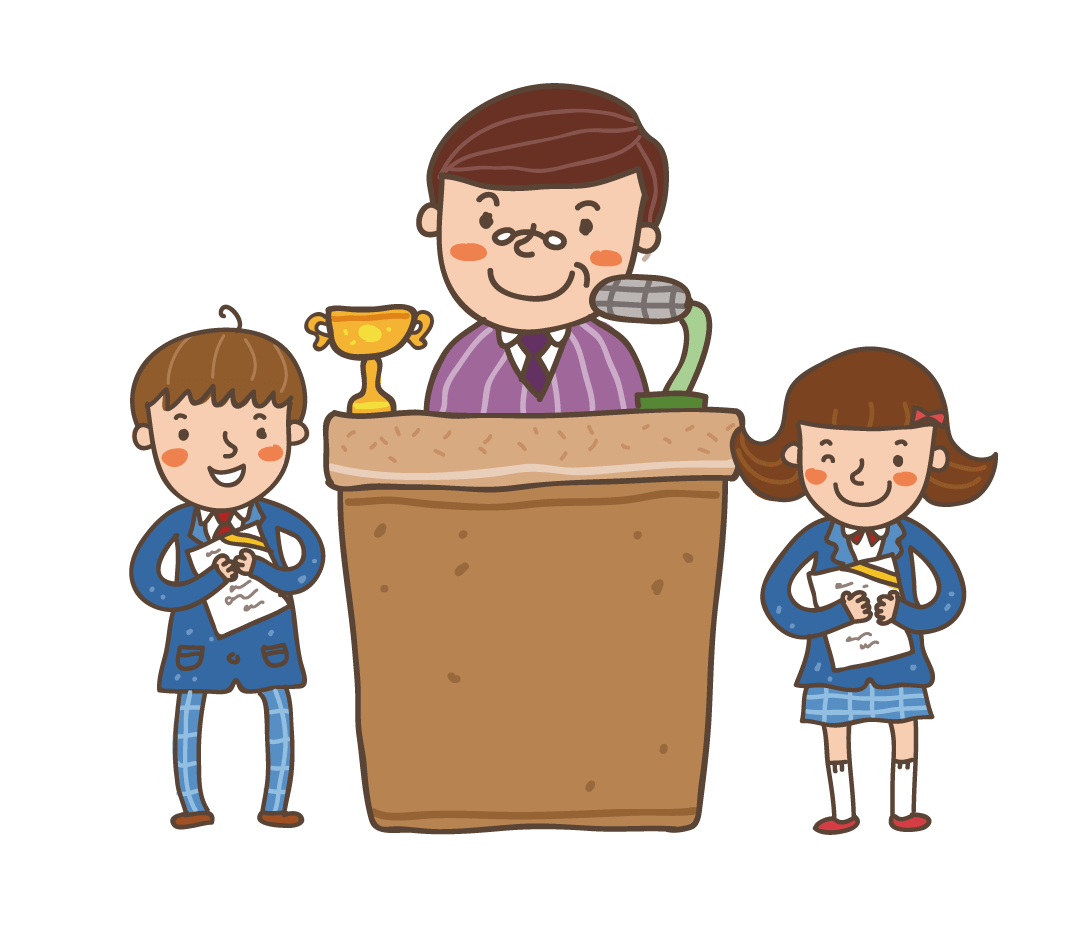